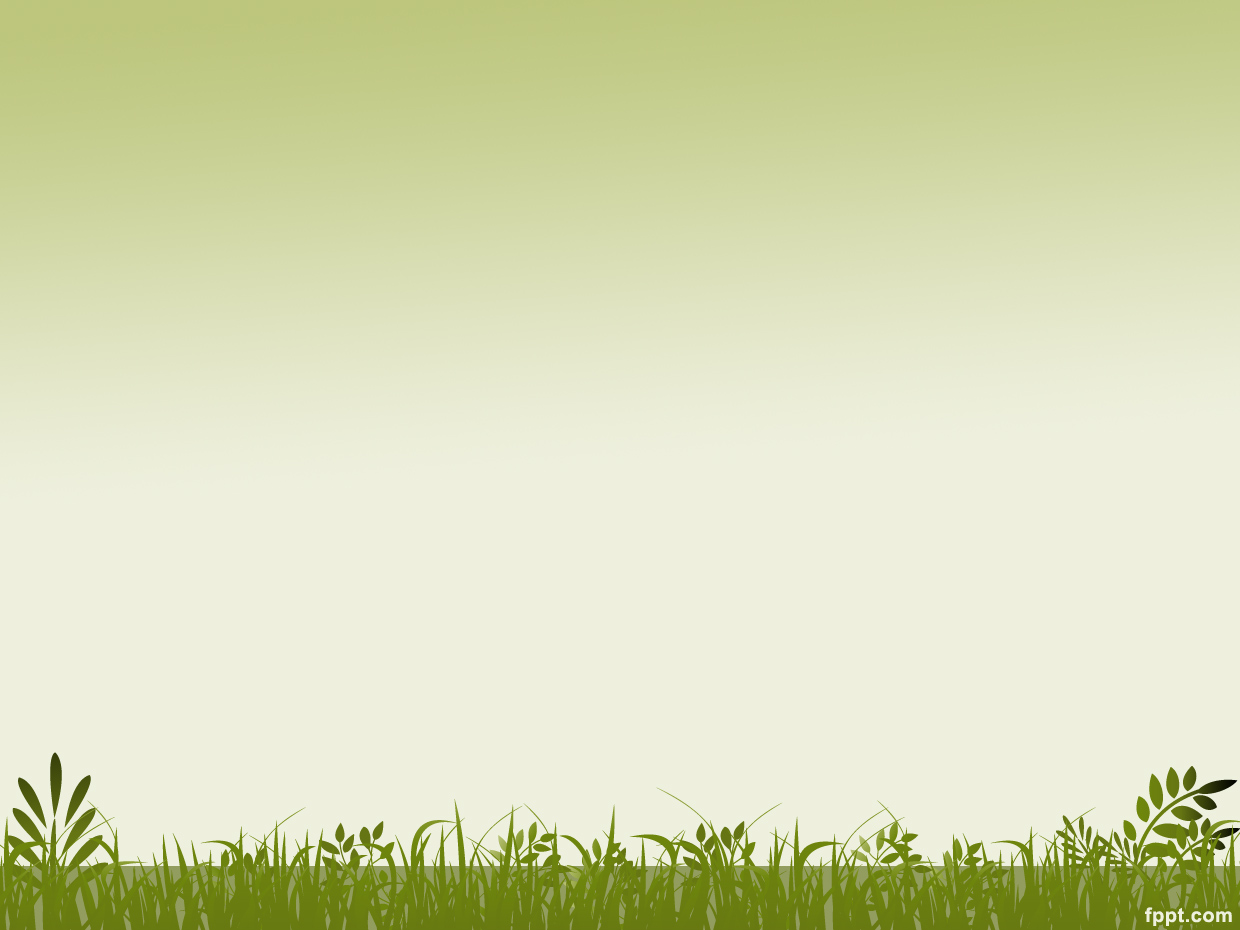 Summer school, 6-19 July 2014, Amfissa, HellasESD in Protected Areas and Biosphere Reserves
The Olympus National Park Management Agency
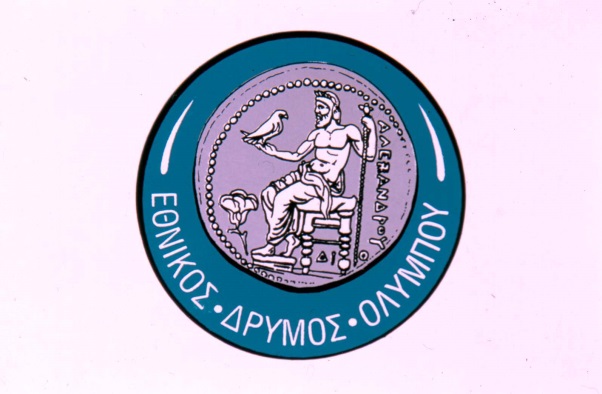 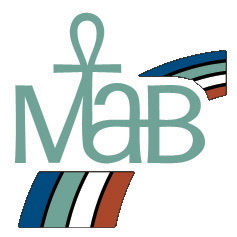 Savvas Vasileiadis 
Guide for National Parks and  Protected Areas
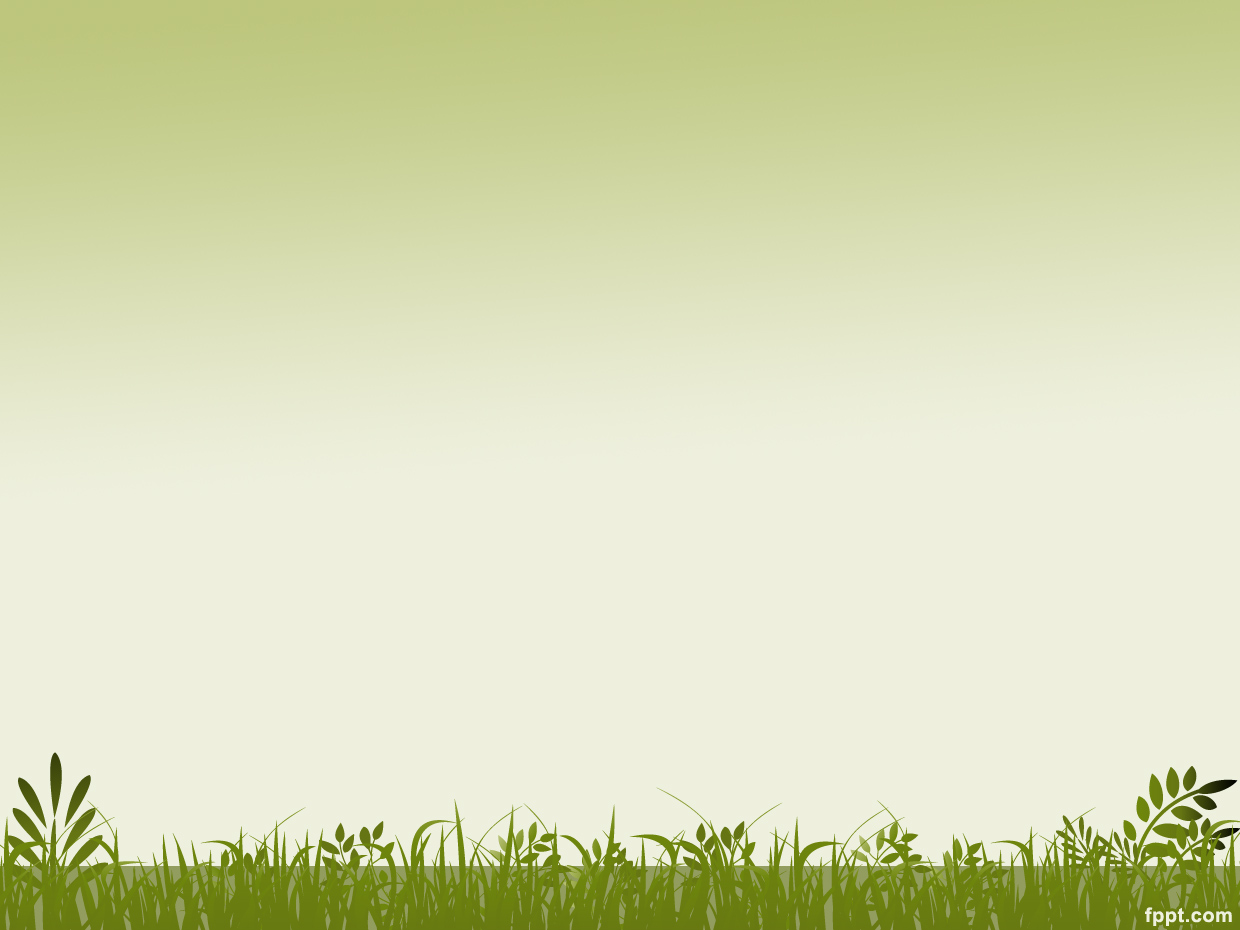 Legal framework
The first established National Park in
Hellas since 1938. (also Parnassus national Park 
was established that year)

The Olympus National Park 
Management Agency is a body governed
 by private law and was established in 2002

The whole Olympus has been declared 
an archaeological and historical place in
 order to preserve its monumental and 
historical physiognomy

Under the NATURA 2000 network
 code GR1250001-«Όρος Όλυμπος»
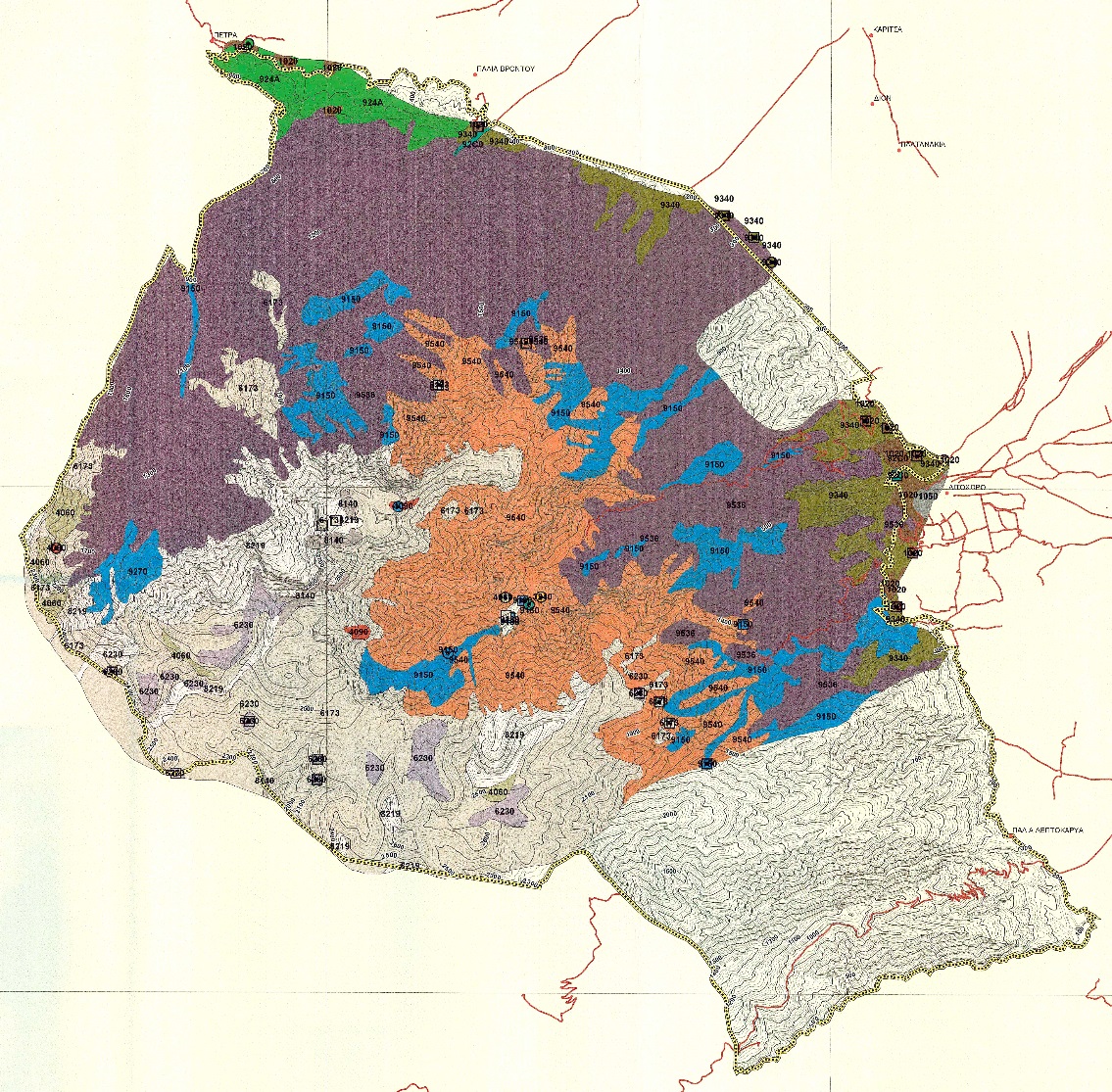 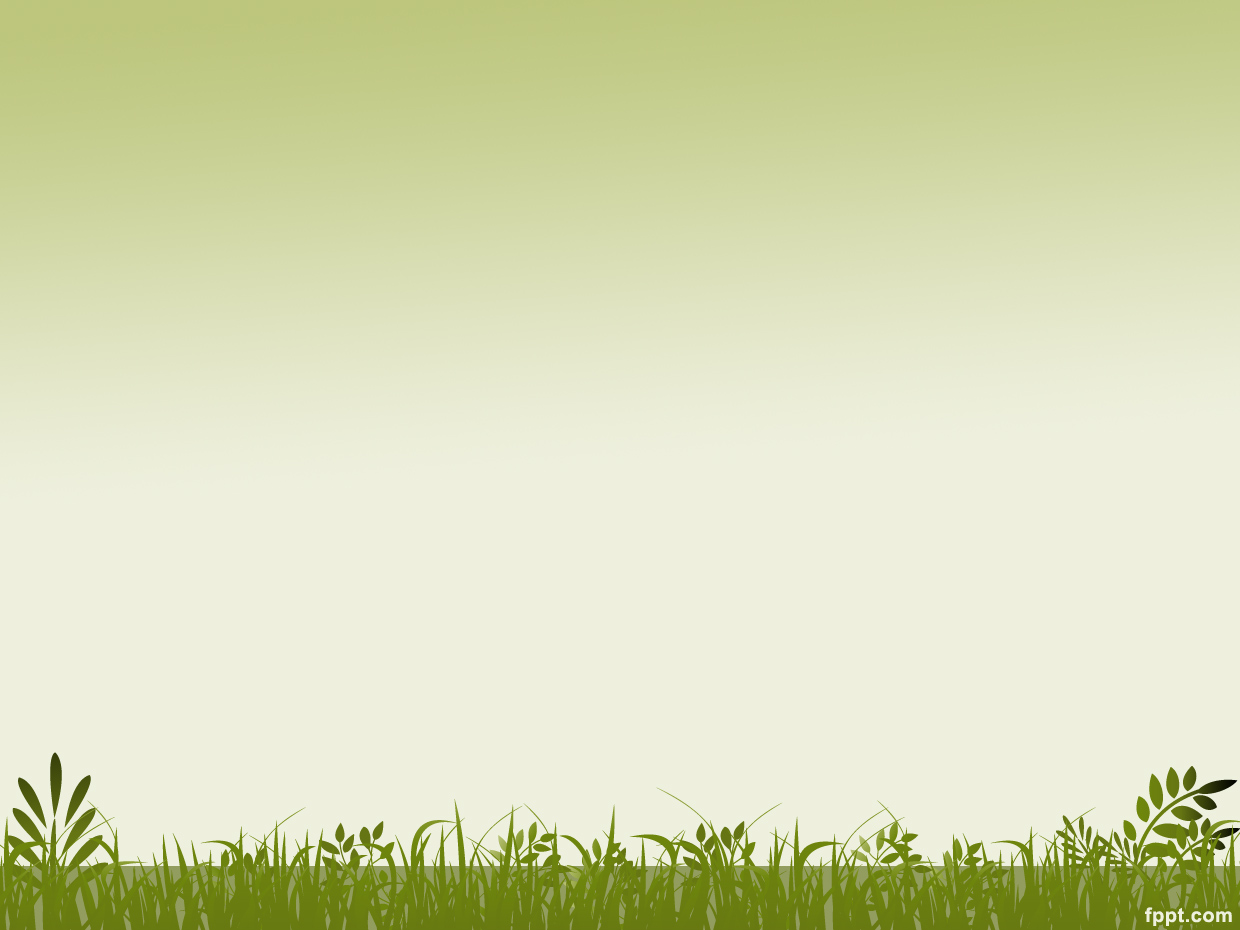 Declarations
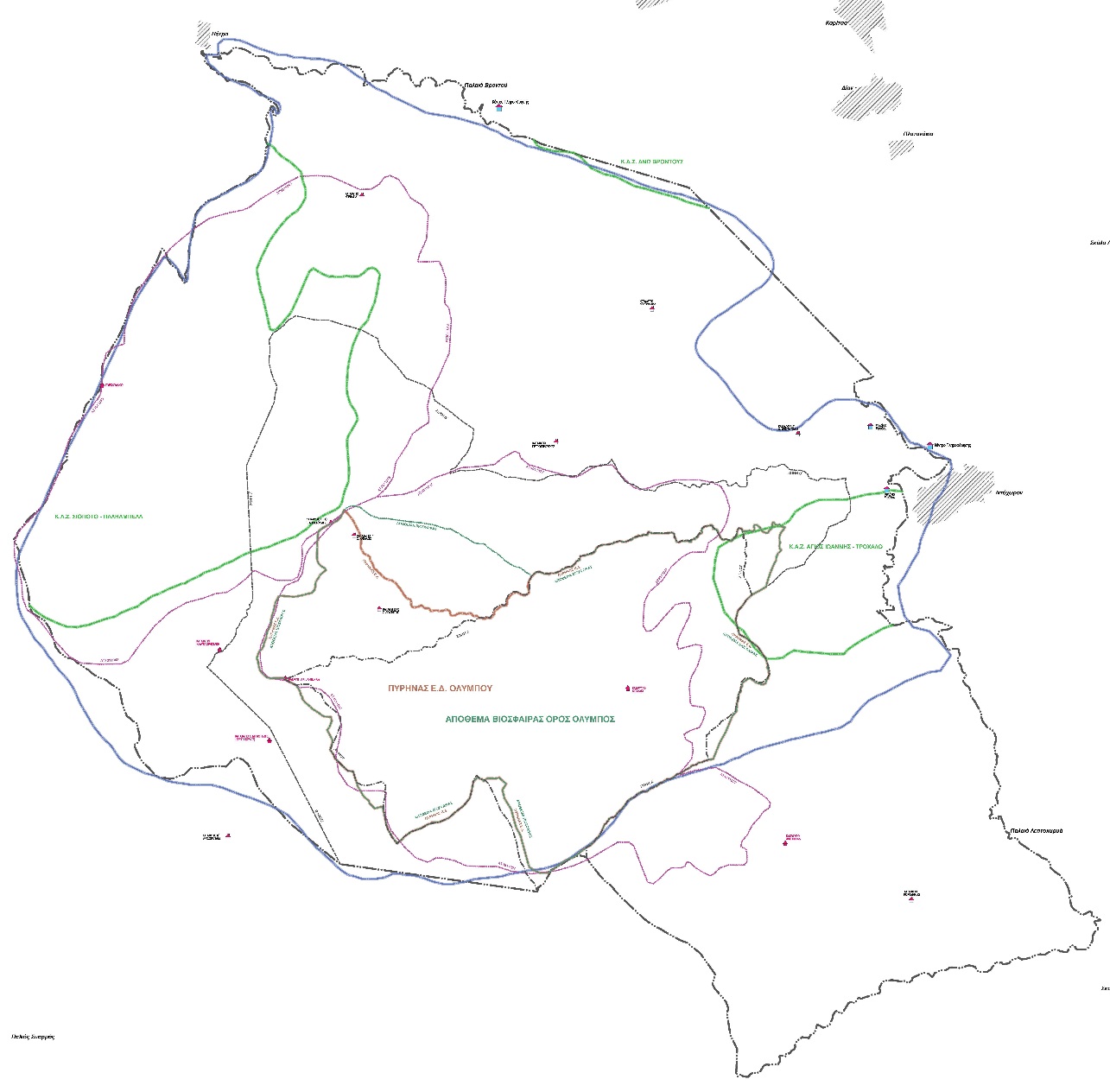 The national park of mountain Olympus is a MaB Area since 1981


The core of the national park is a Biosphere Reserve
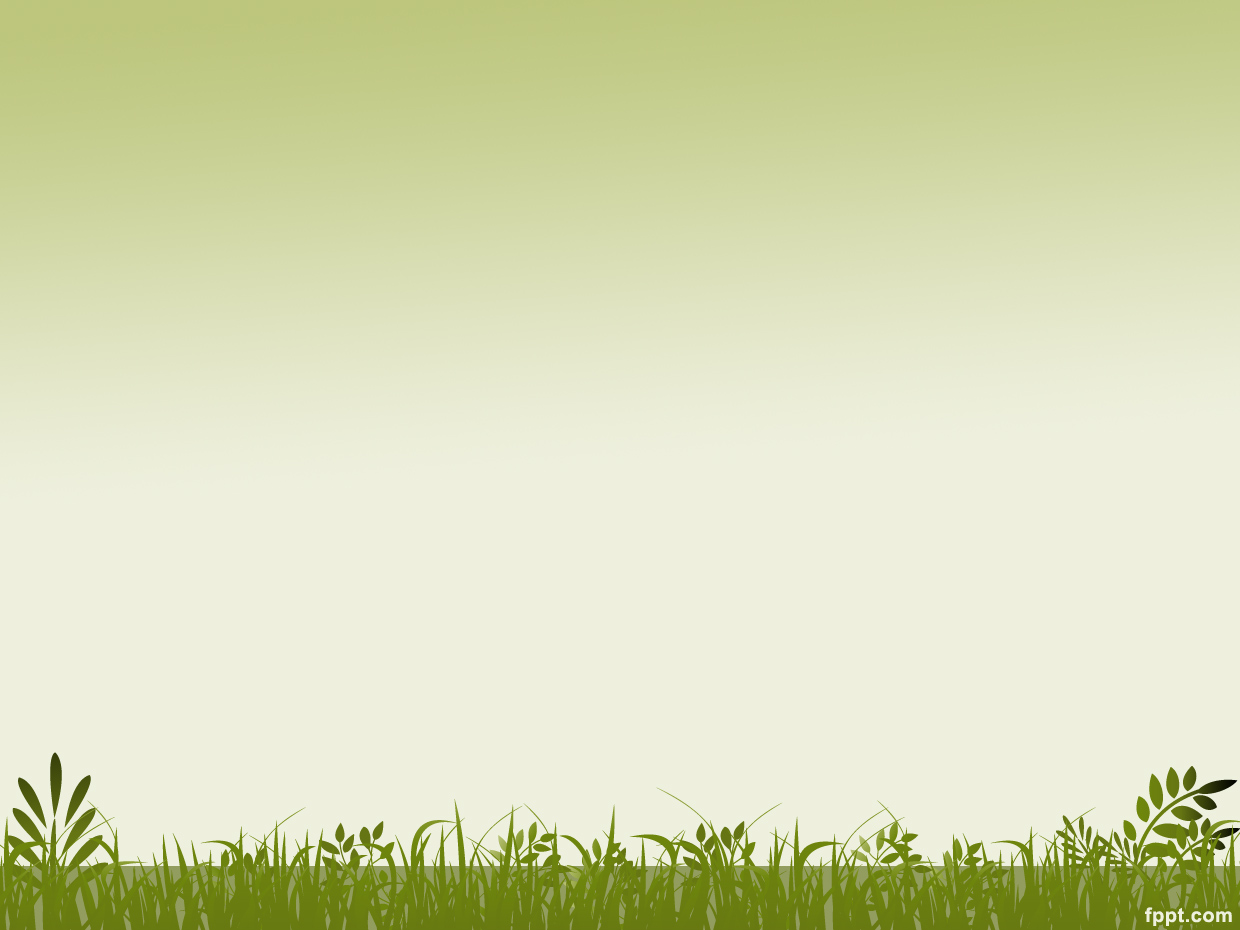 Zonation of the National Park
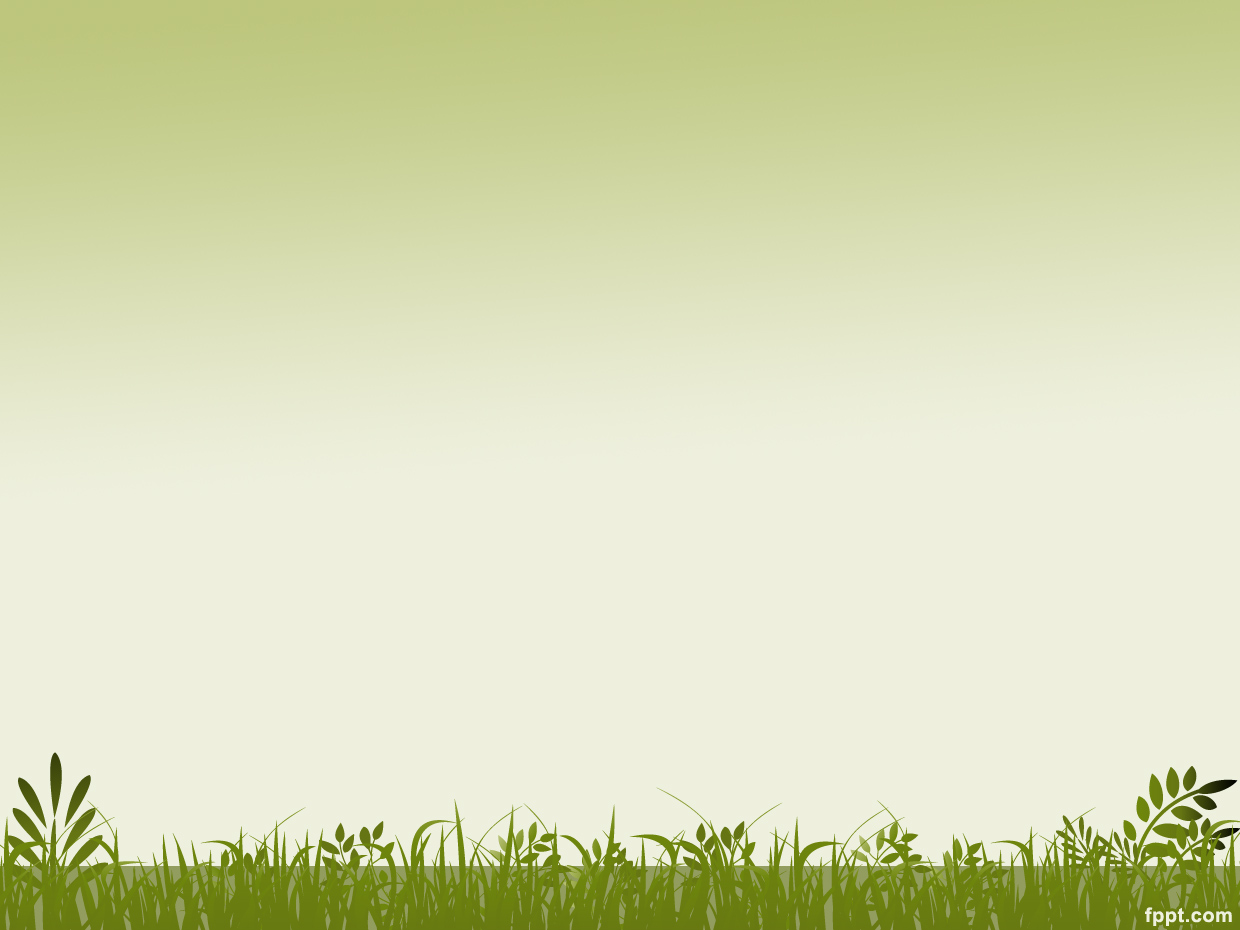 Suggested D Zone
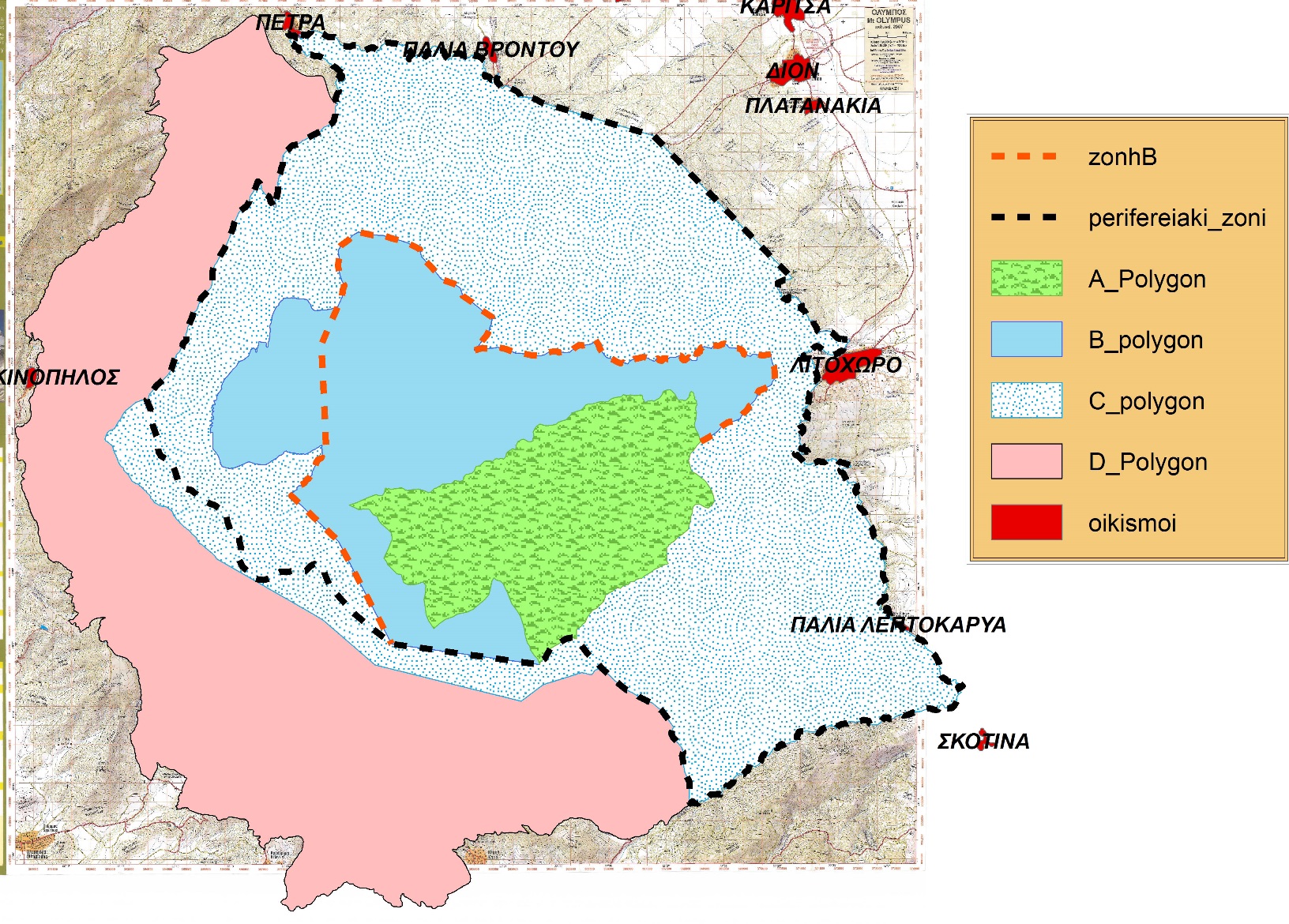 The PA covers an area of 23,841 ha
 
Suggested zone D

Extend the limits of the PA South and west (to Thessaly)
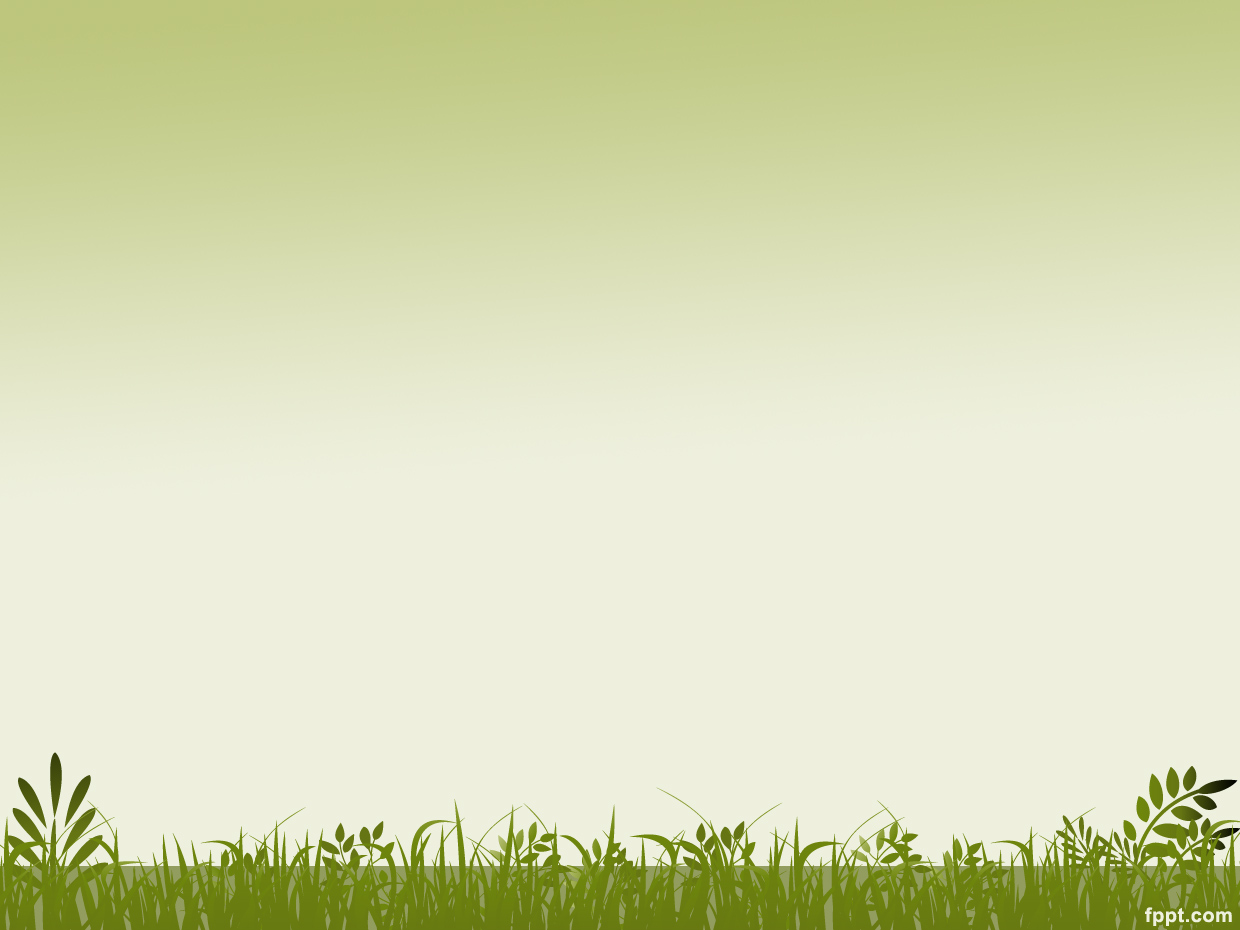 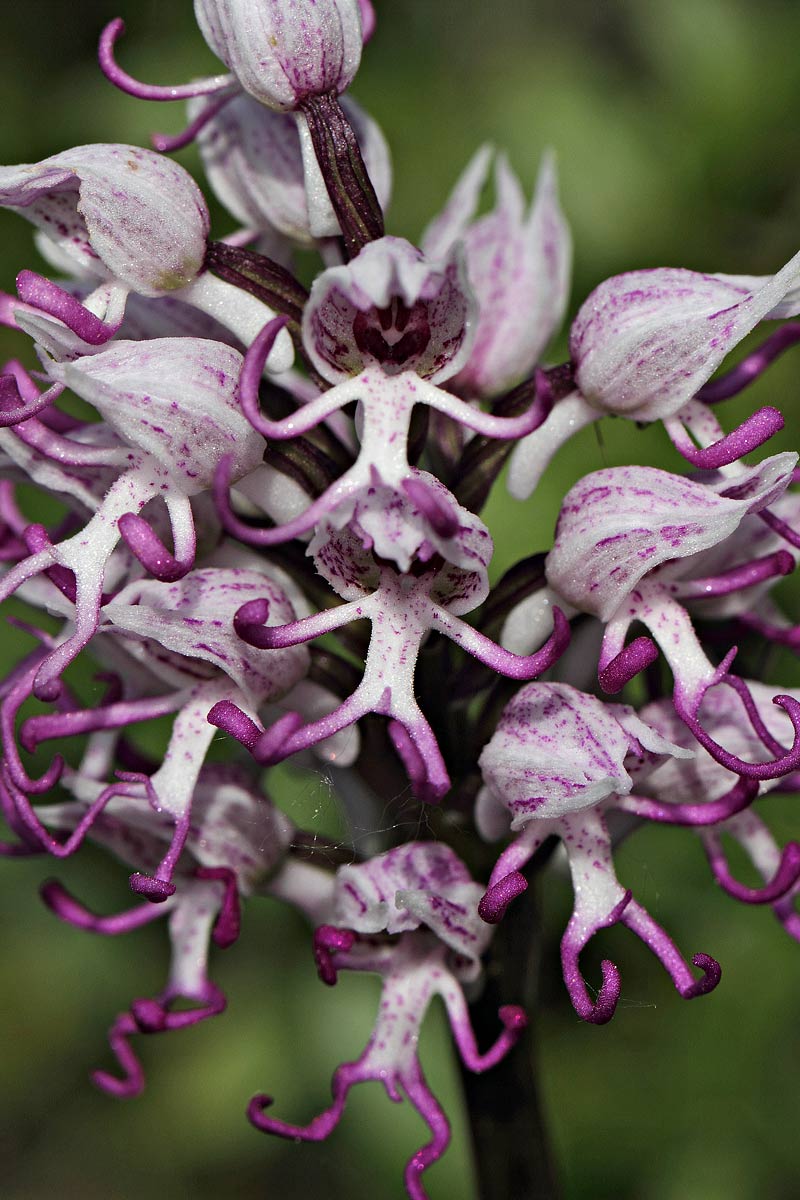 Orchis simia
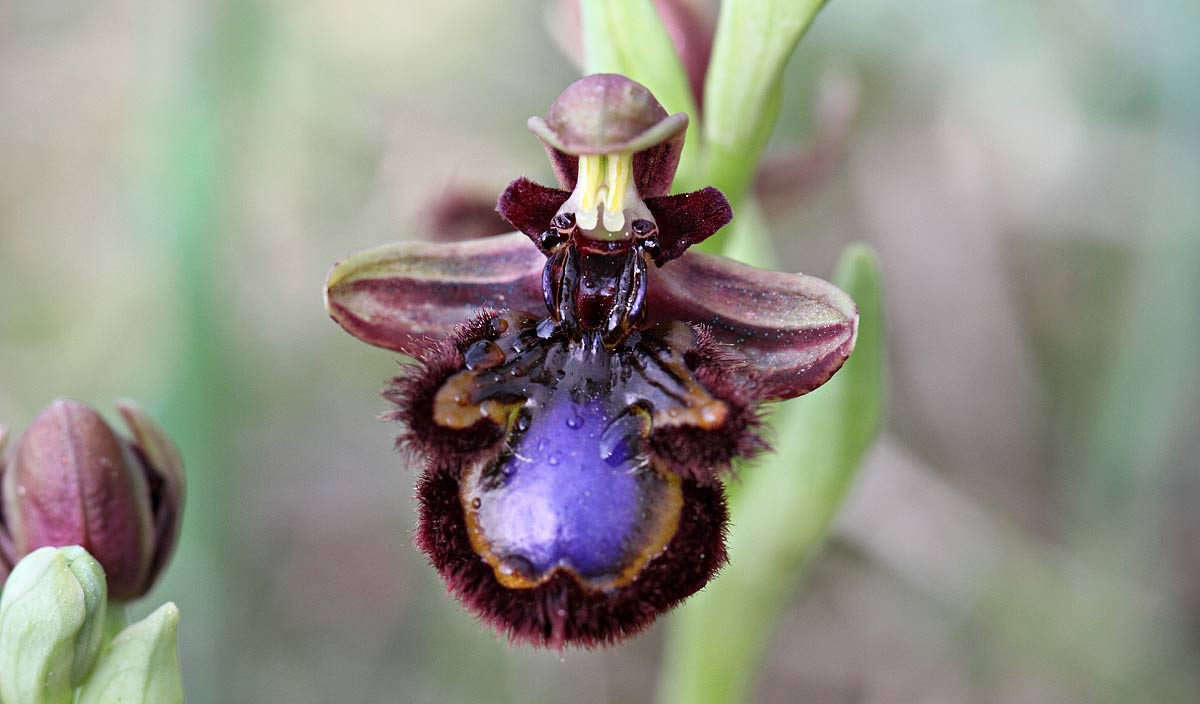 Ophrys speculum
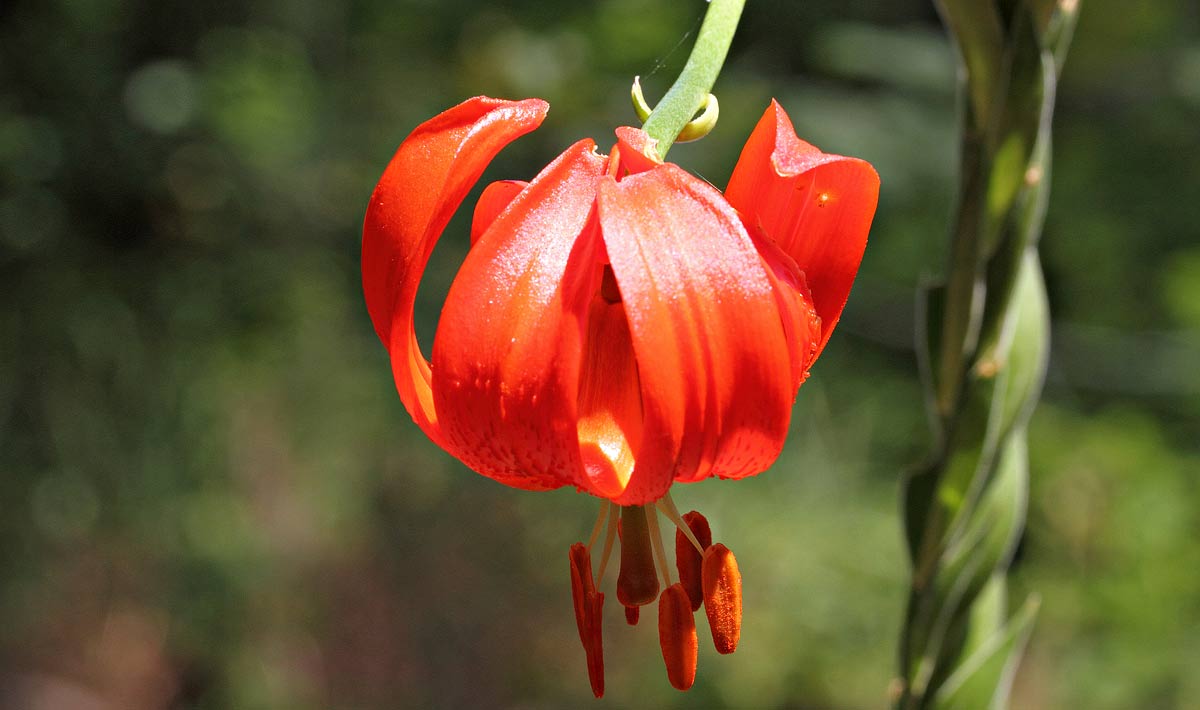 L. chalcedonicum
21 Endemic plants
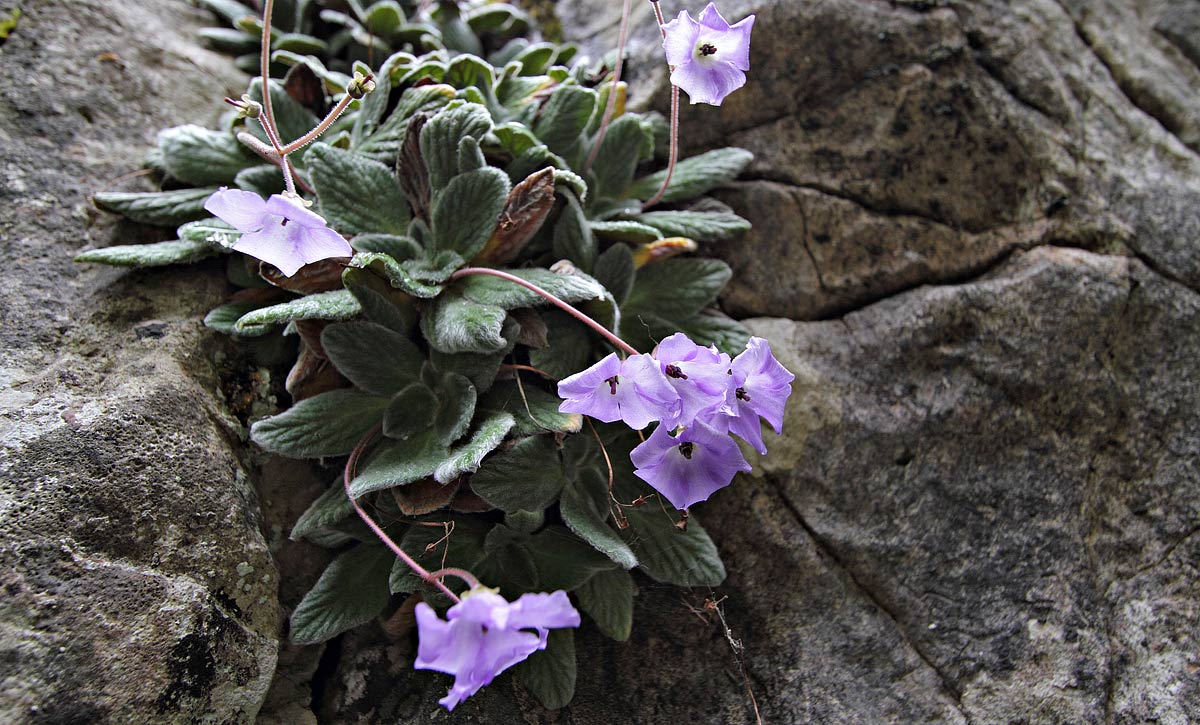 Jankea heldreichii
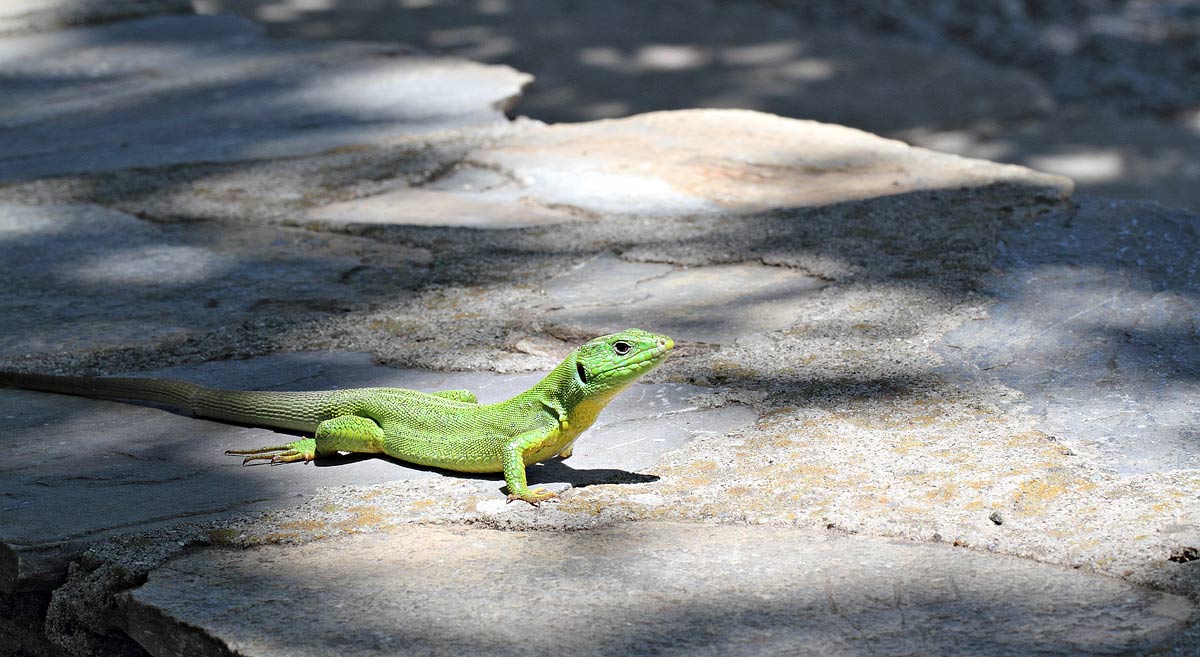 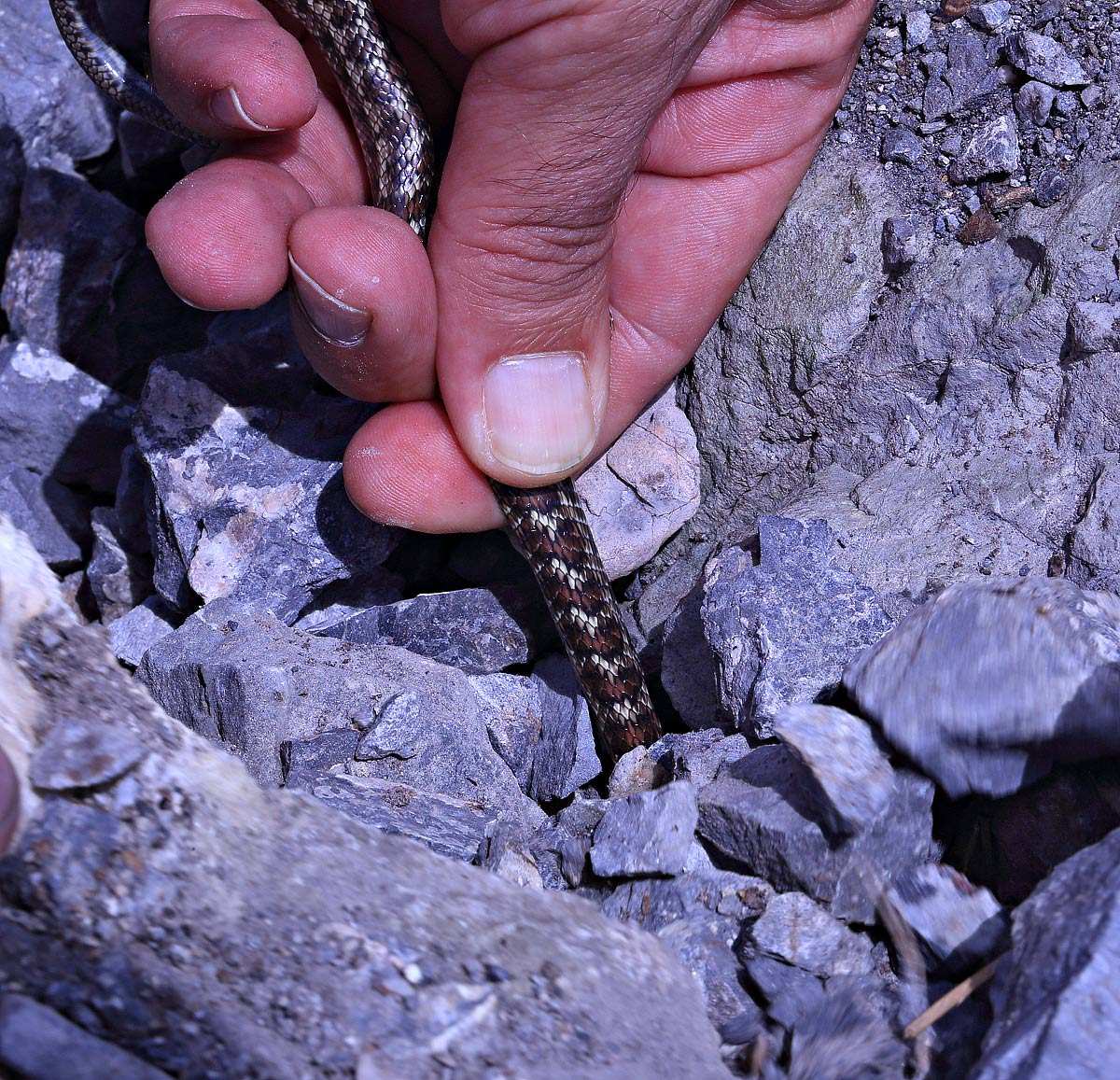 Lacerta trilineata-Balkan green lizard
Zamenis situla-European ratsnake
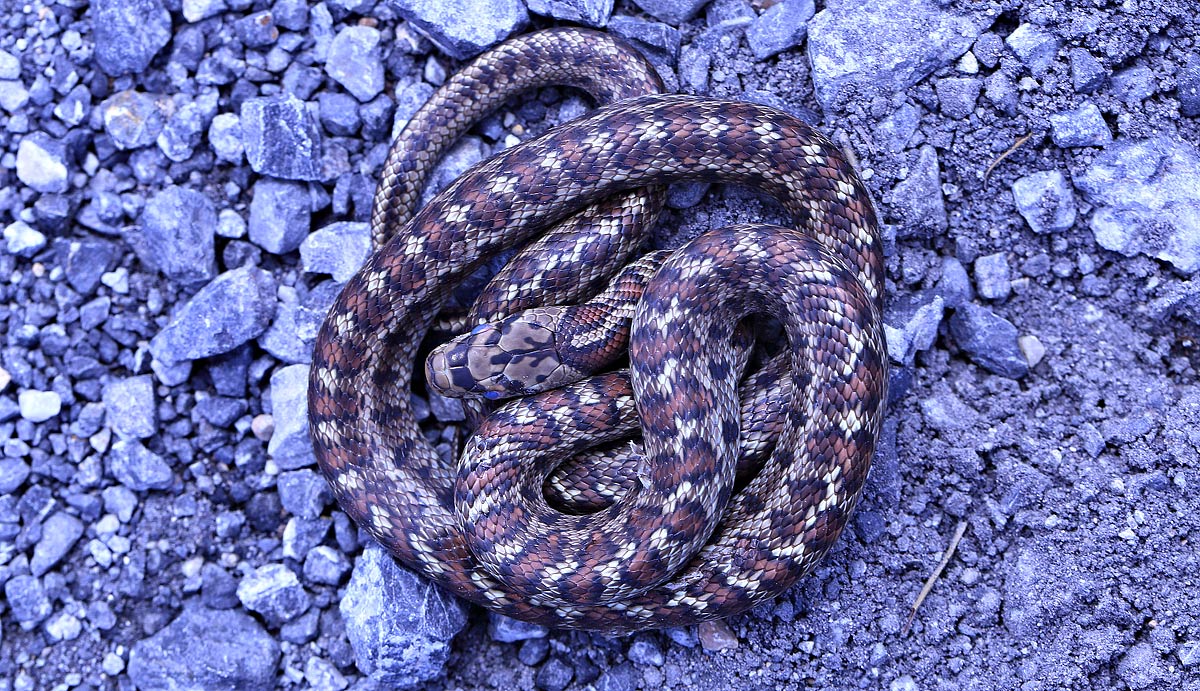 Zamenis situla-European ratsnake
Balkan Chamois - Rupicapra rupicapra ssp balcanica (Linnaeus, 1758)
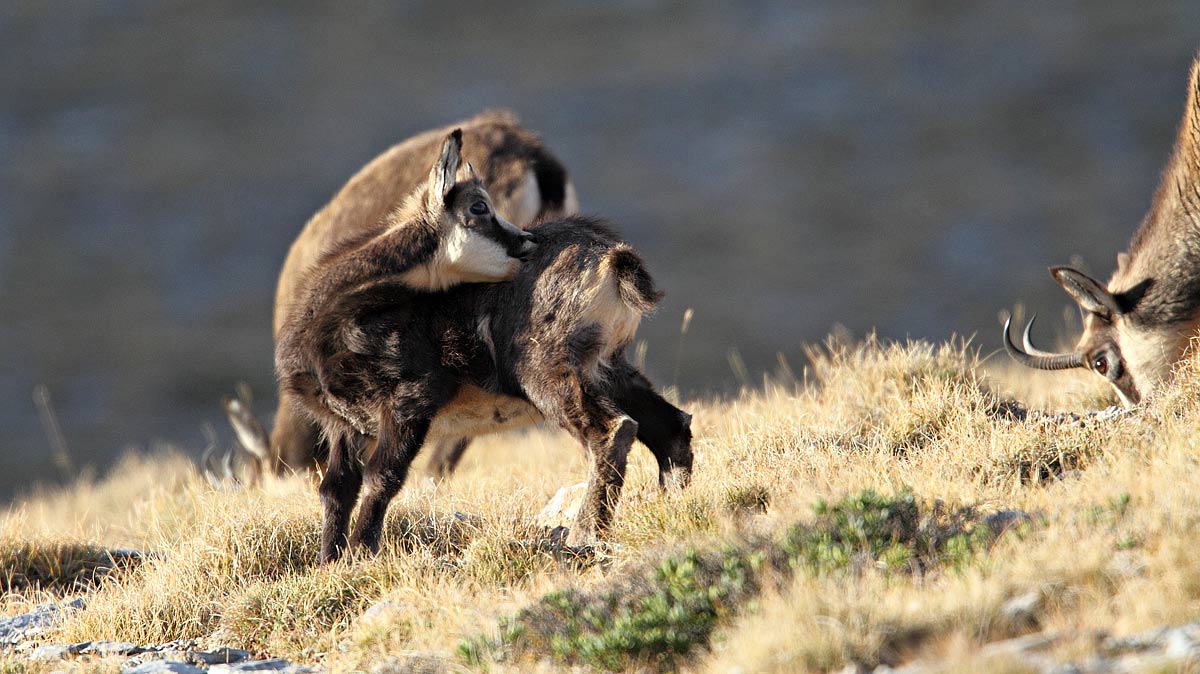 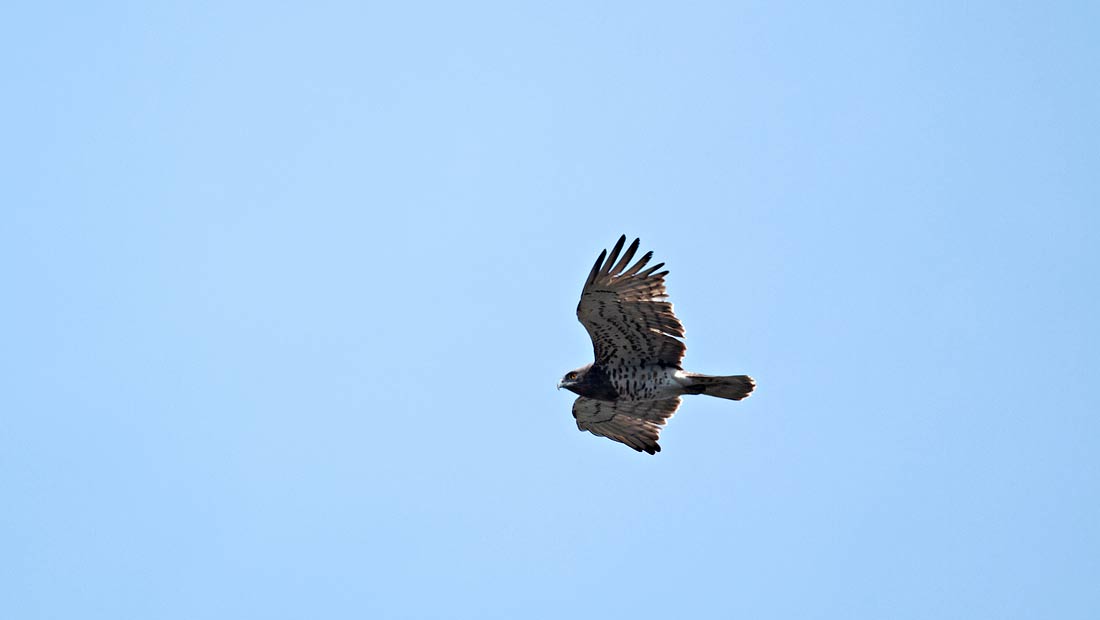 Circaetus gallicus-Short-toed Snake-eagle
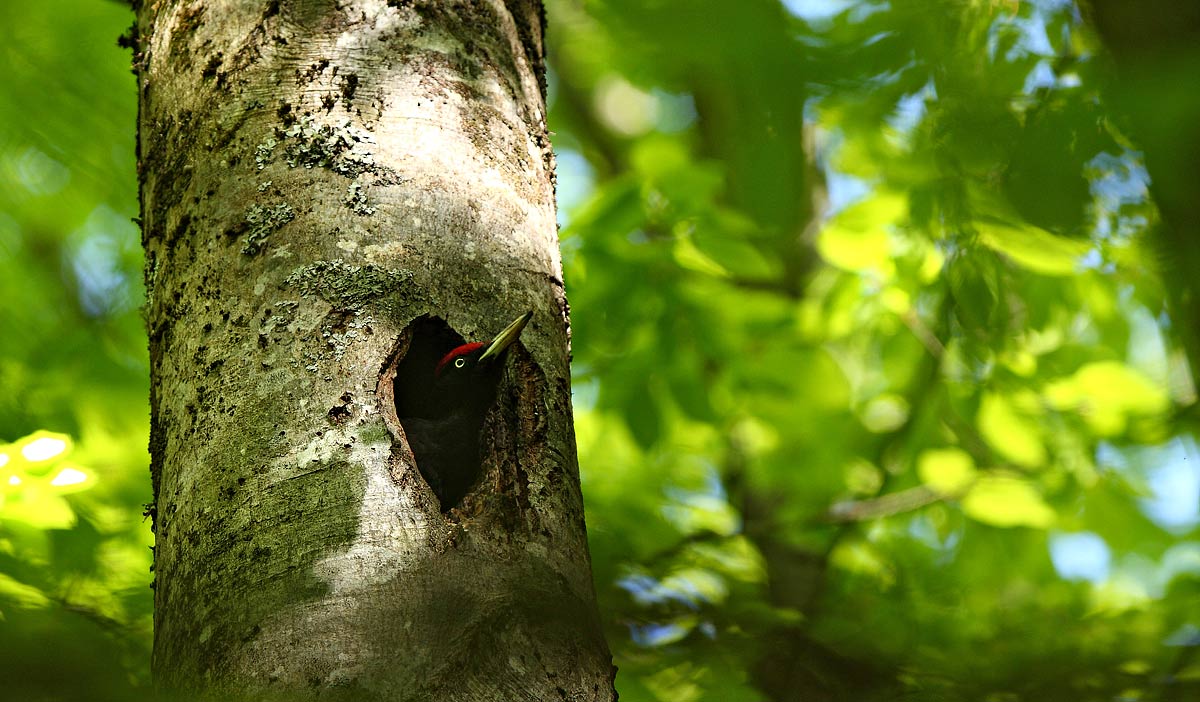 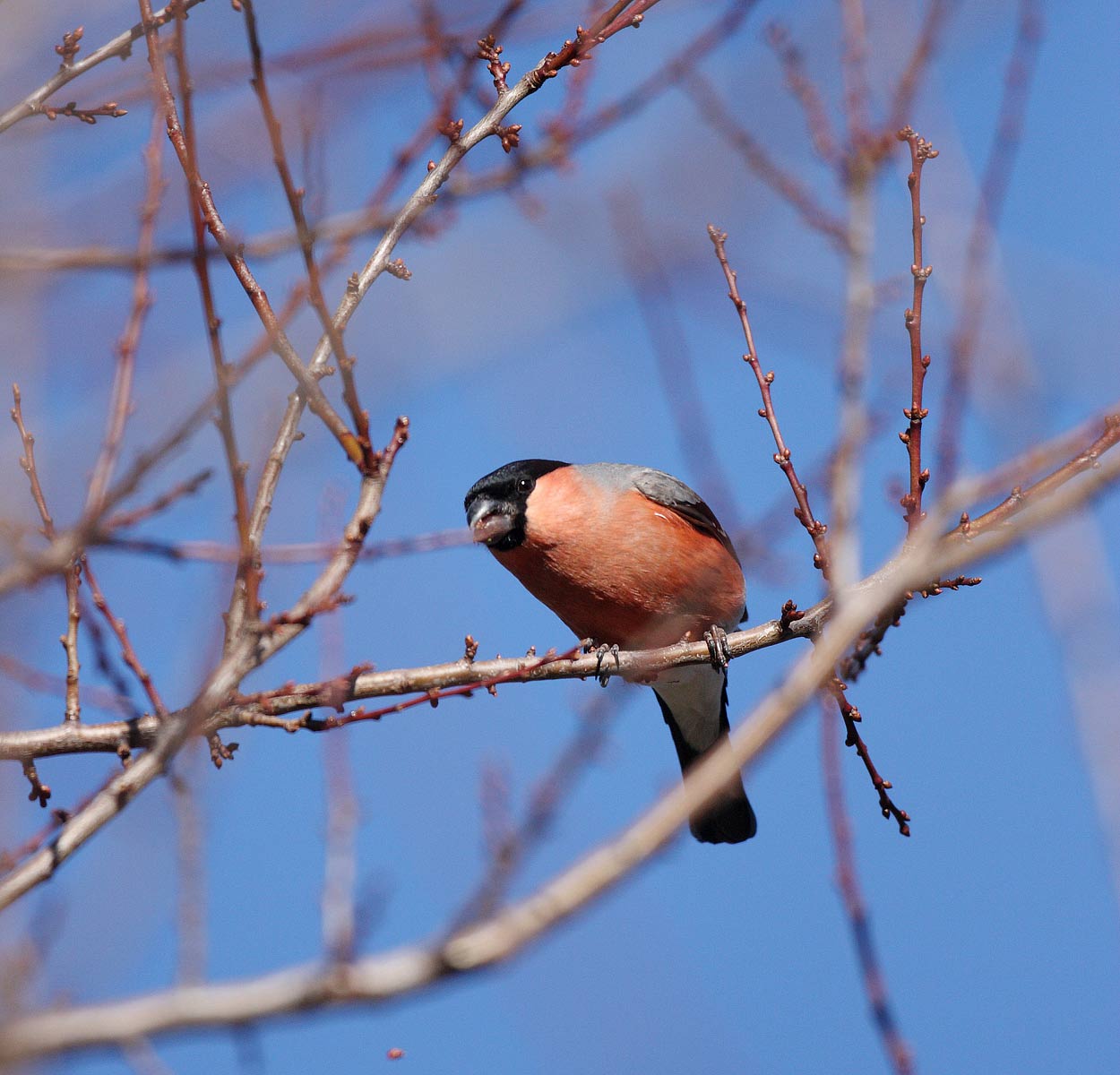 Dryocopus martius-Black woodpecker
Pyrhulla pyrhulla – Bullfinch
Collaborate with the two EEC in Litochoro and  Palaios  Panteleimonas in hosting and training students in the PA
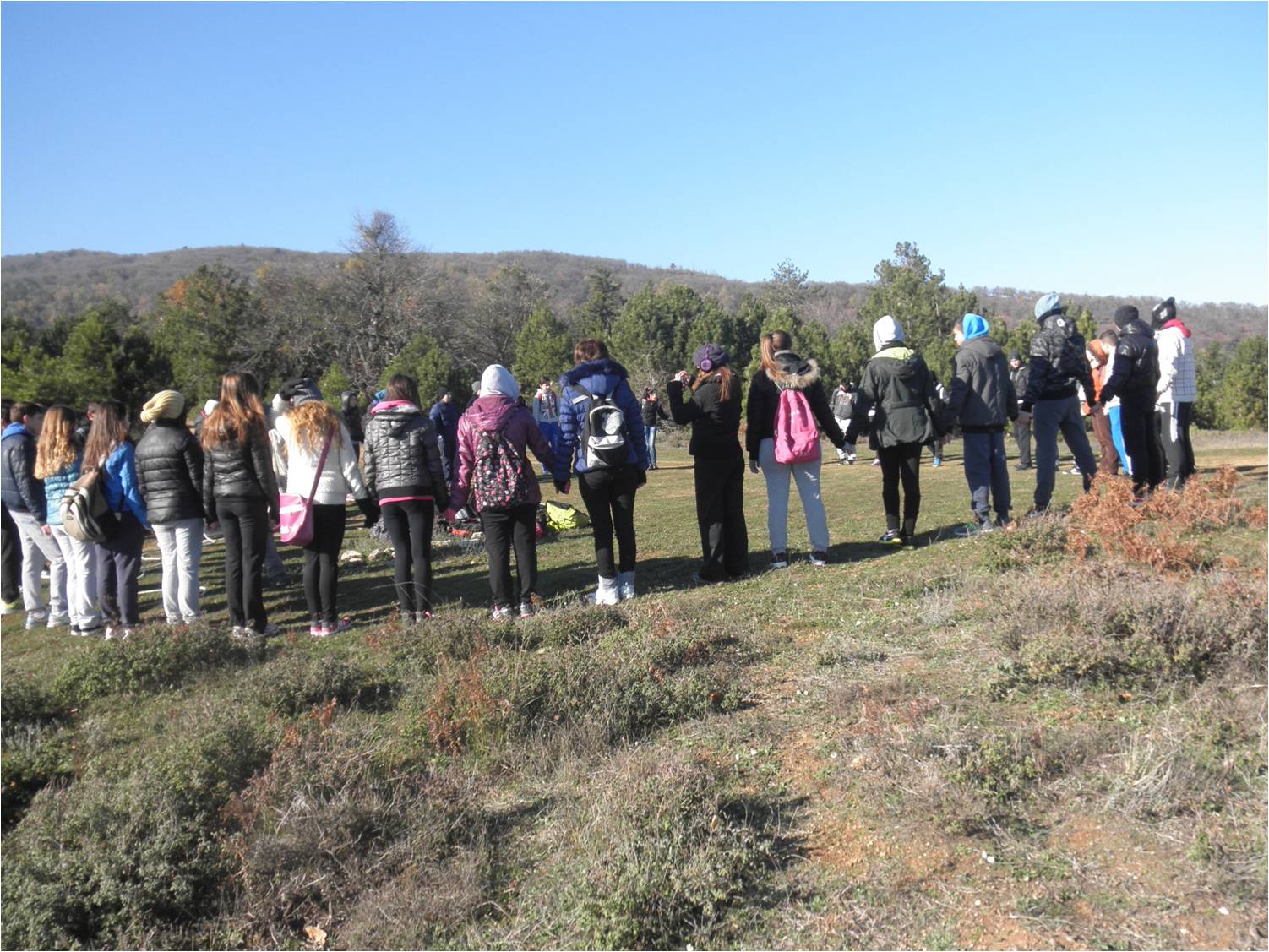 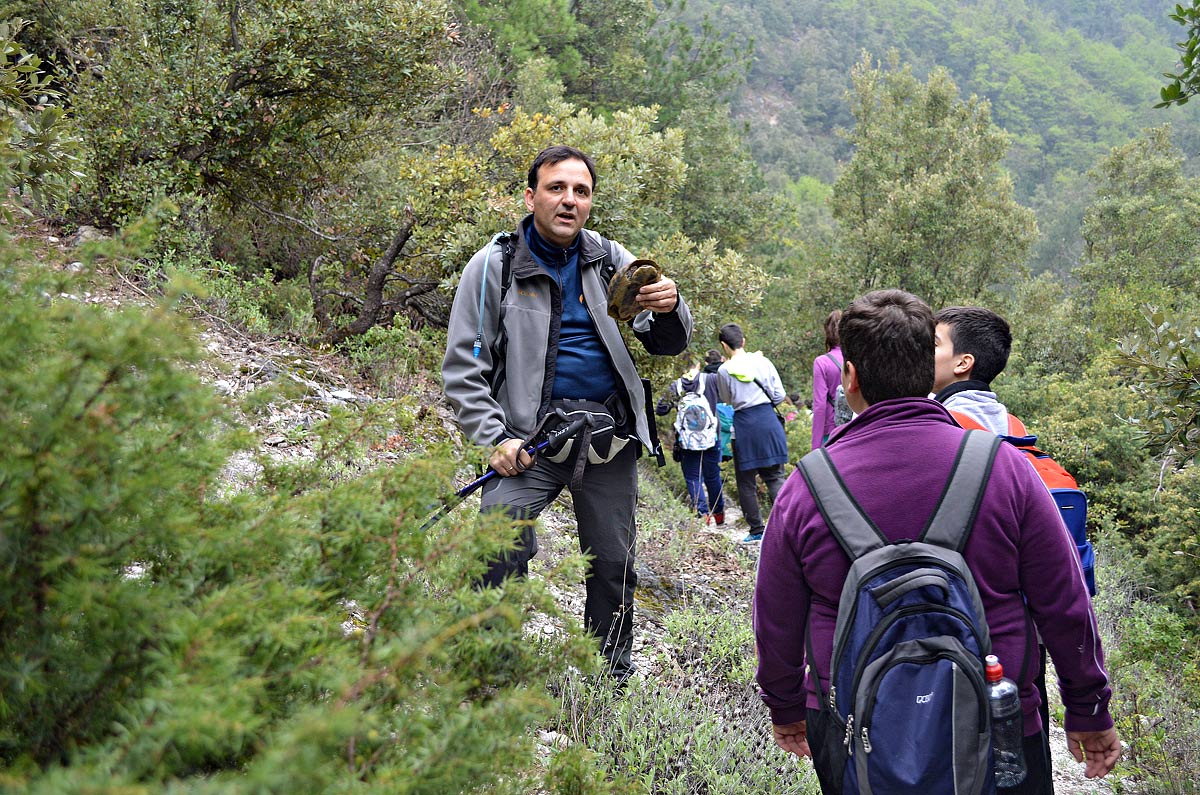 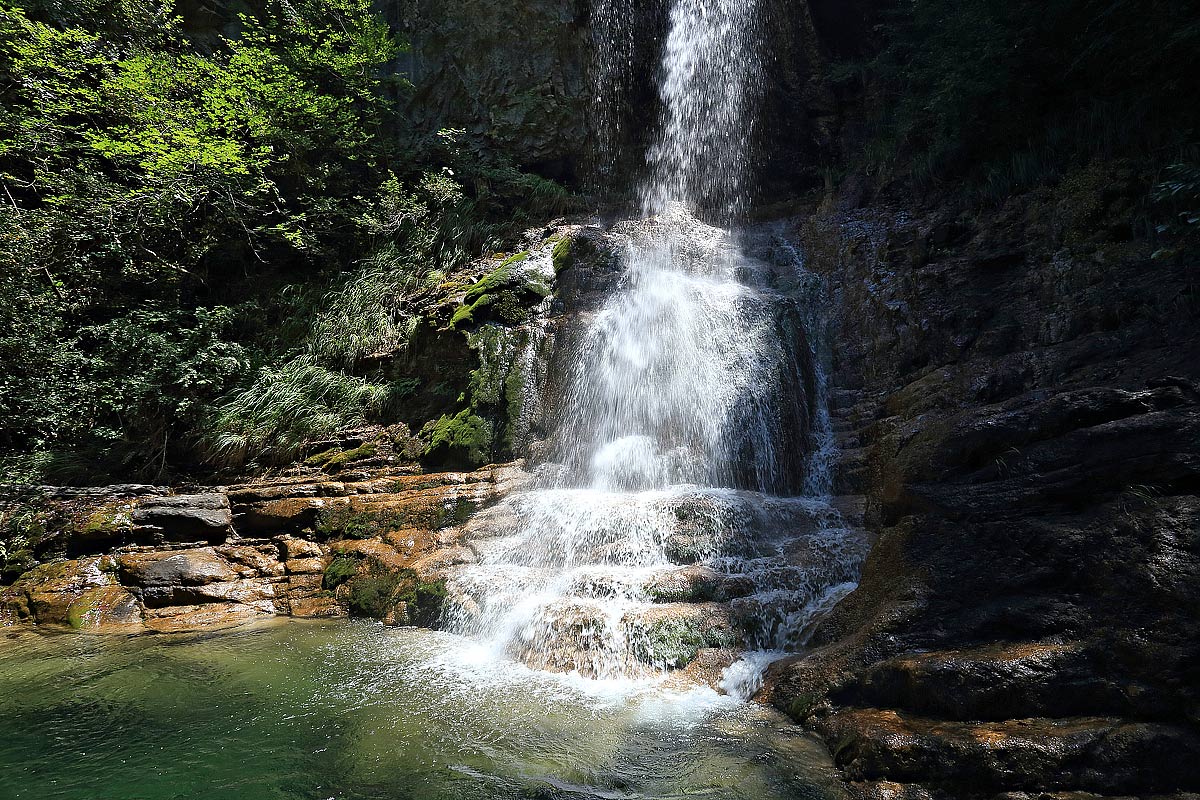 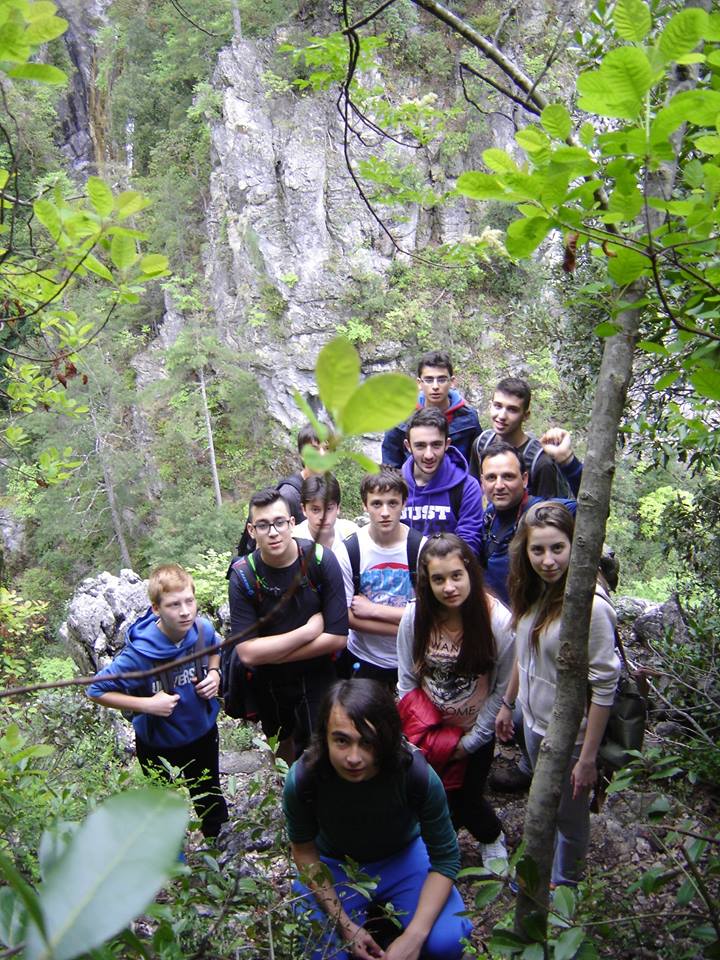 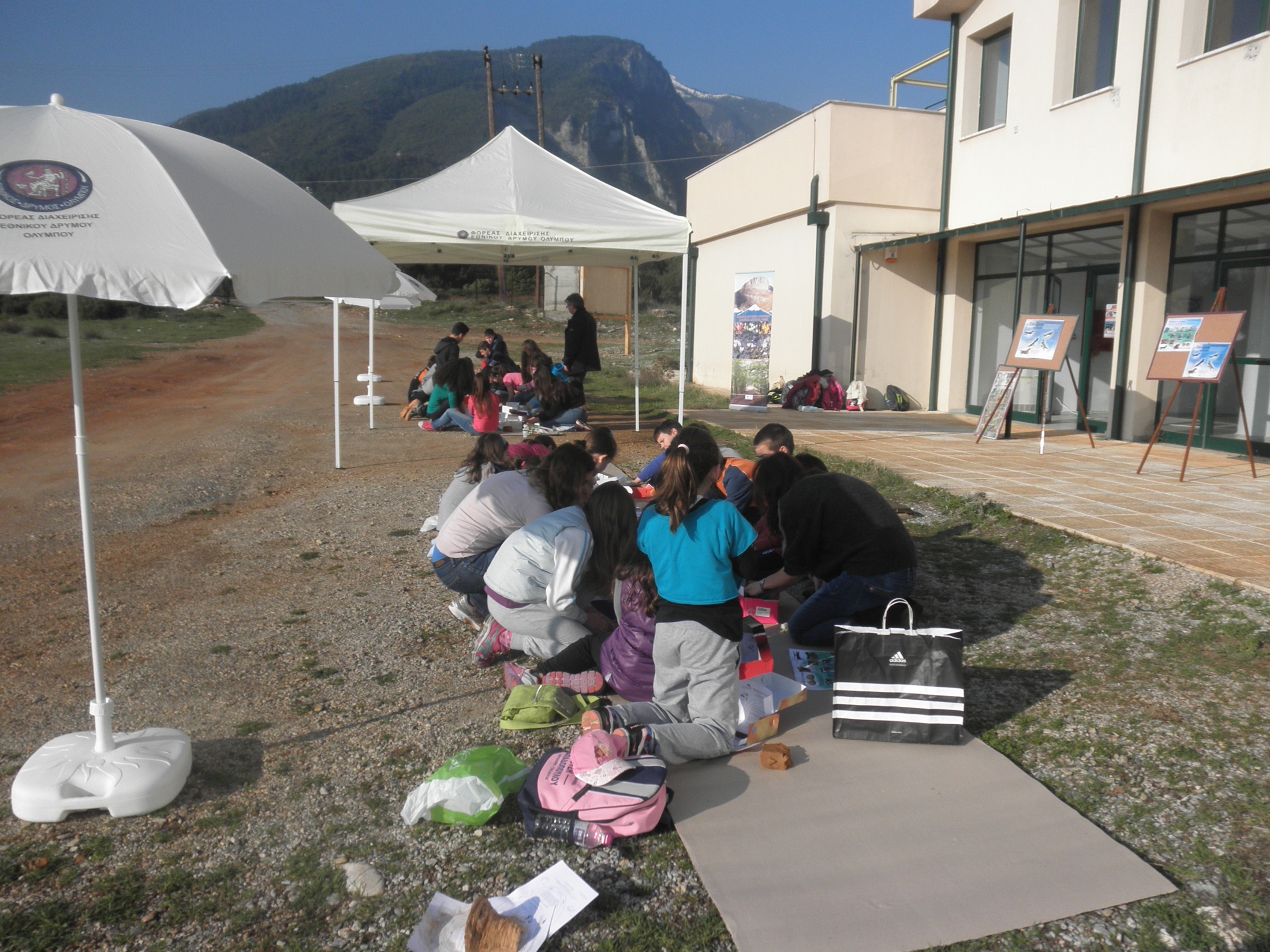 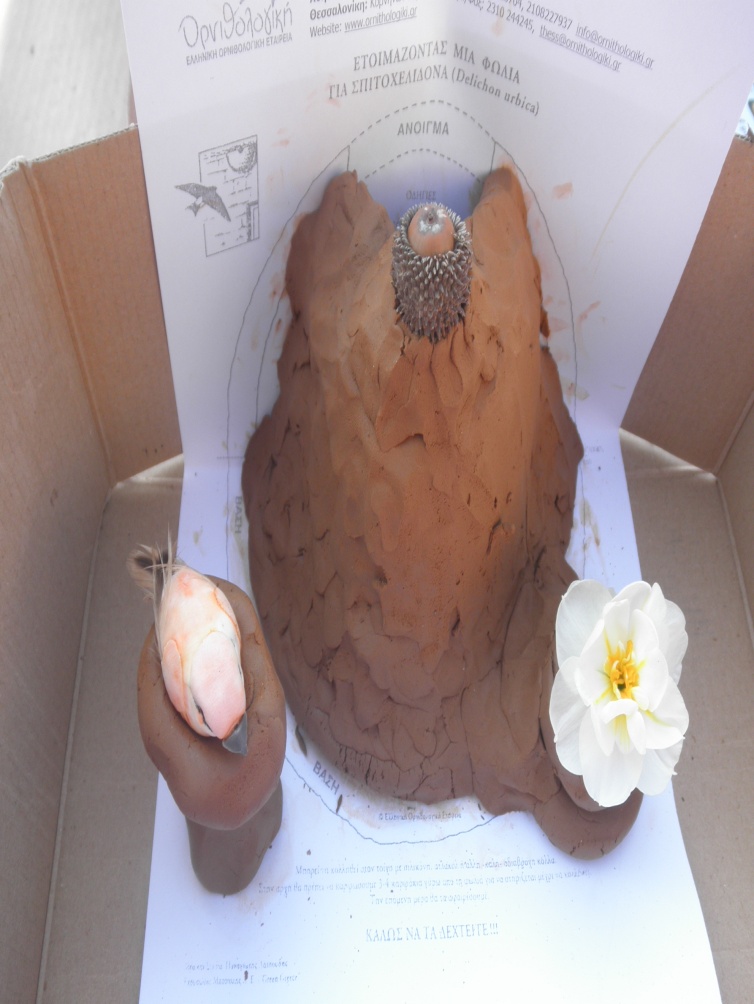 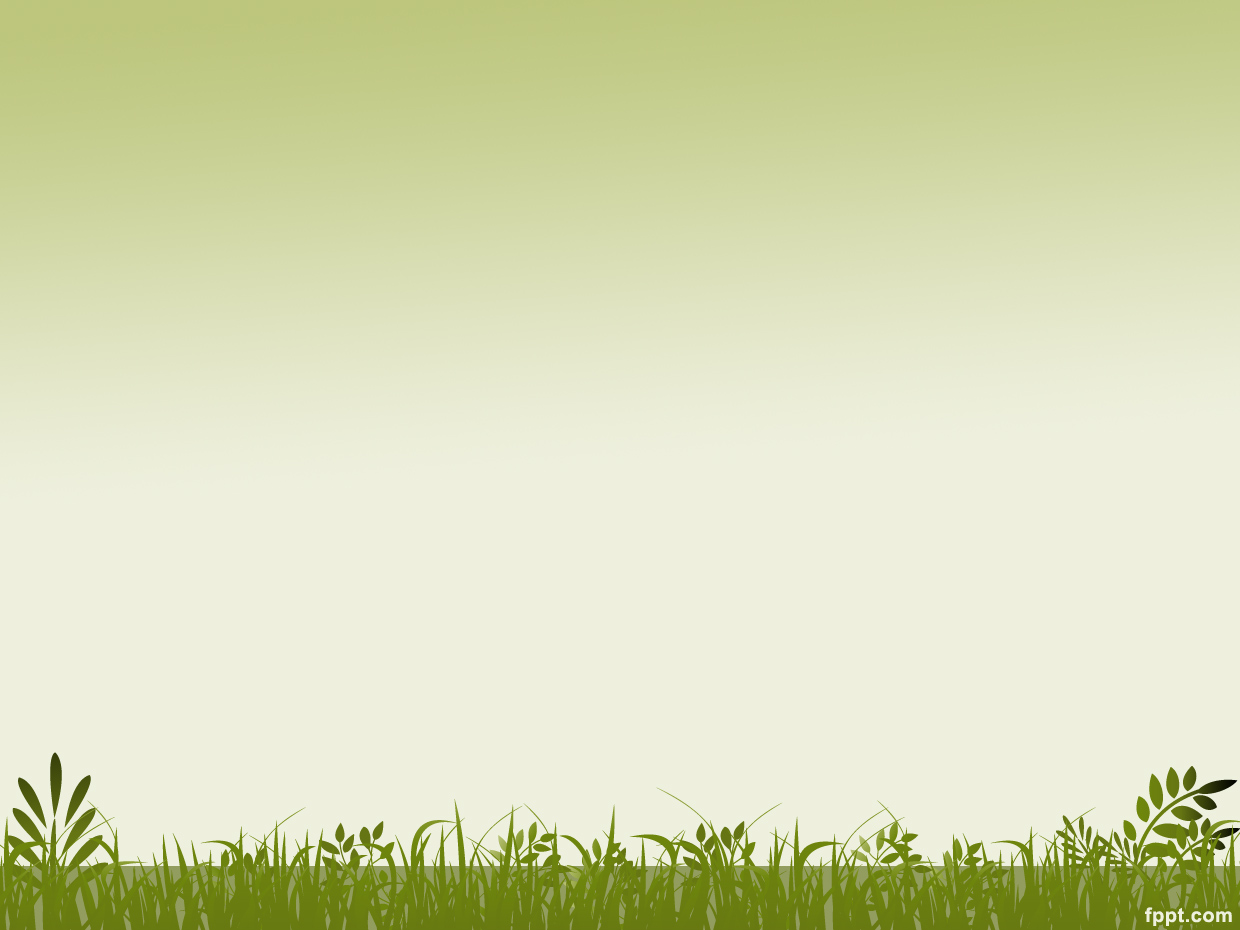 Technical workshop with the Network of Emblematic 
Mediterranean Mountains for organizing Mountain running games in PAs
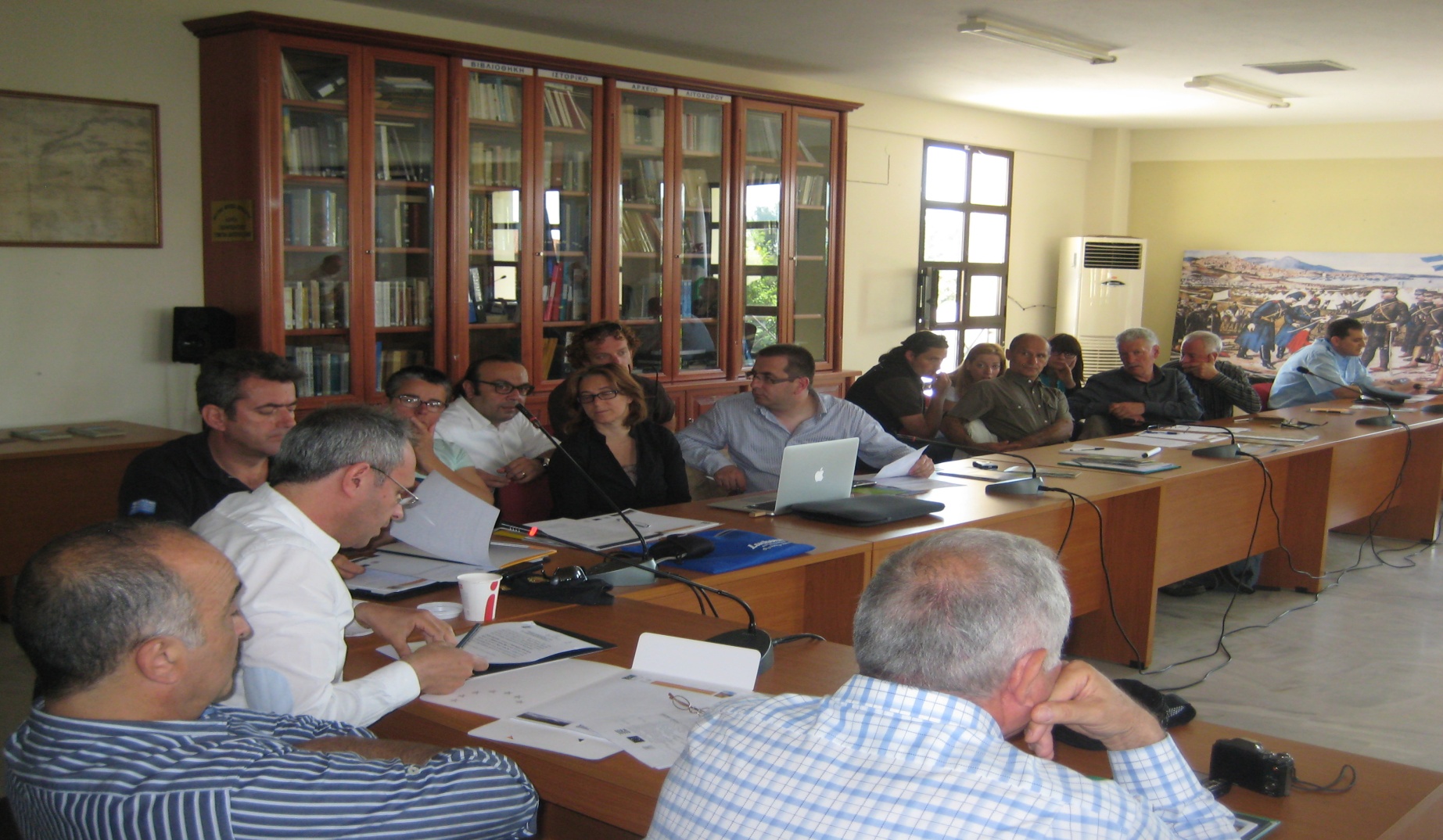 Please watch once more the movie:  http://www.youtube.com/watch?v=z-  ODS2rHGZQ and send me your comments at savvasv7@otenet.gr as to whether this video promotes Sustainability
http://www.olympusfd.gr: For all the needed info or to arrange a visit to the National Park of Mountain Olympus
Thank you for your attention!
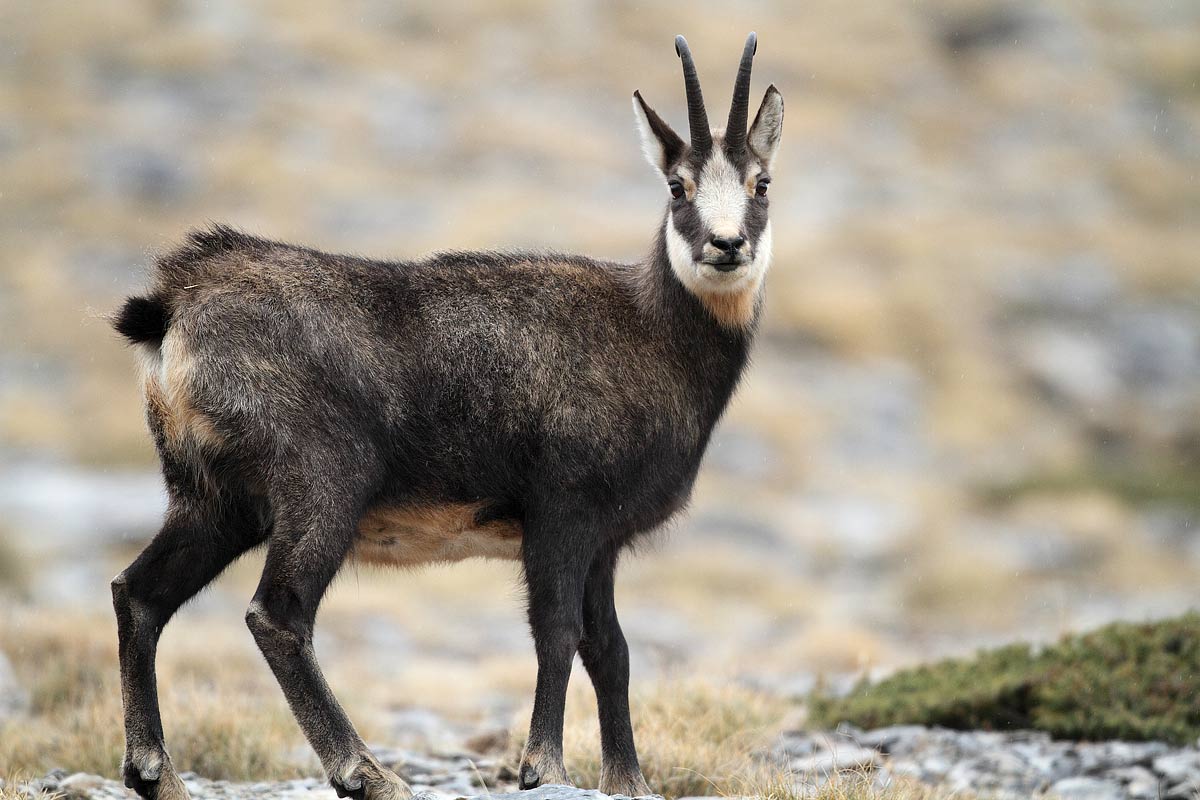